Data Systems and Technologies
VISA as user facing service for scientific computing
PRESENTED BY Jesper rude selknæs
2024-05-13
The DST team
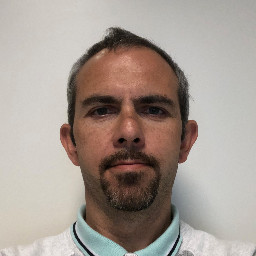 Alexandre Stefanov
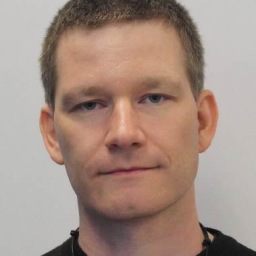 Brian Lindgren Jensen
Farshid Farjad
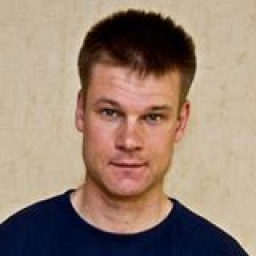 Jesper Rude Selknæs
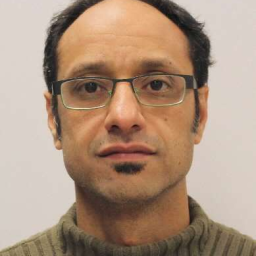 Tilde Bonnevier WalstedtStarting August 15th 2024
Kareem Galal
Sigurdur MagnussonStudentworker 10h per week
Theodor Nørby-LassenStudentworker 10h per week
2024-05-13
PRESENTATION TITLE/FOOTER
3
DMSC
Computational infrastructure for the scientific user program
Goal:
Provide computational infrastructure that supports the user-journey of the scientific user from Idea to Publication
Pre-Experiment:
Simulations, modelling, virtual experiments
On-Experiment:
Experiment control
Data acquisition / Live data / analysis
User-experience needs to be:
Efficient
Consistent
User-friendly
Powerful
Post-Experiment:
Data (re-)reduction and analysis
Simulation/modelling
In a way that supports:
Collaboration
FAIR principles
Remote operations
13.05.2024
Computational infrastructure for the scientific user program at ESS
4
[Speaker Notes: To support this user-journey, we need to provide a user-experience that is:Efficient, Consistent, User-friendly, Powerful and that supports Collaboration and FAIR principles]
Detector readout and EPICS Bridge
DAQ
Online Data reduction and analysis
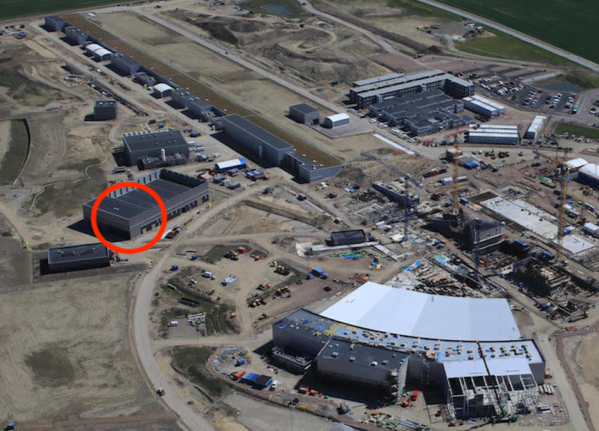 The ESS data pipeline
Onlinestorage - raw
From detectors to publication
Site server room
Beamlines
Raw data(read-only)
Derived data(read/write)
ExternalArchive
Onlinestorage - derived
Data Portal
Offline environment
Service Failover
Copenhagen server room
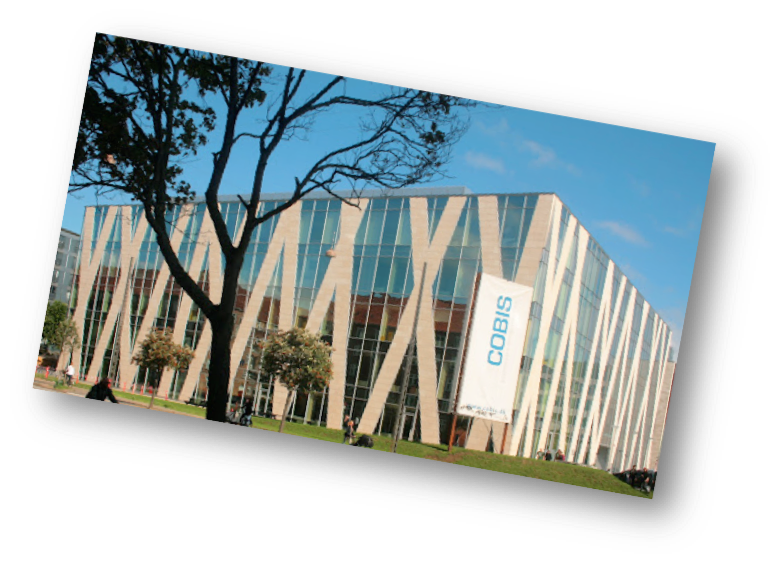 2024-05-14
PRESENTATION TITLE/FOOTER
5
DMSC data center consists of
Hardware
The Datacenter consists of:
A HPC cluster consisting of  95 nodes and 2656 cores+ 2x A100 GPU cards.	
 Storage systems:
ZFS based home directories – 80TB total
ZFS based storage for project data – 320TB total.
Lenovo based GPFS SpectrumScale 2 x 850TB
A 120TB ZFS based backup system at I2 (DeIC) in Lyngby DK. To be sunset in 2022.
A 3 host 1.1TB RAM virtualization system. Including 2 x 10TB SAS based storage systems
10 nodes (32 to 96 cores each) for virtualization being deployed on OpenStack in both sites.
Mac OSX servers (1 MacPro server and 10 Mac Minis)
1GBE, 10GBE and 100GBE Ethernet 
QDR and HDR InfiniBand for cluster- and storage interconnect. QDR to be sunset.
Total of 46 servers in Lund for event formation, KAFKA cluster and filewriters.
10GBE MPLS based site-to-site link connecting COBIS and H01
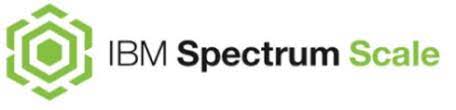 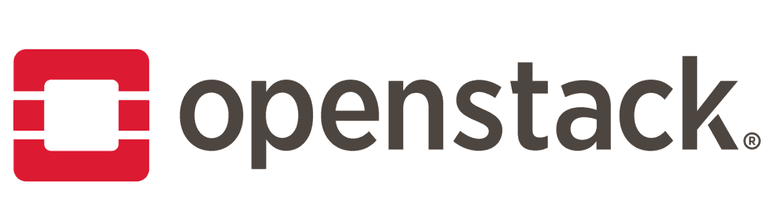 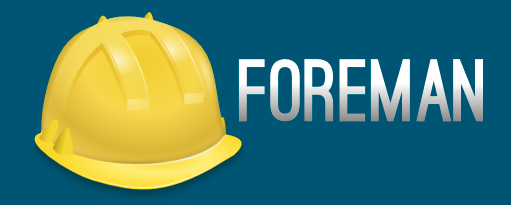 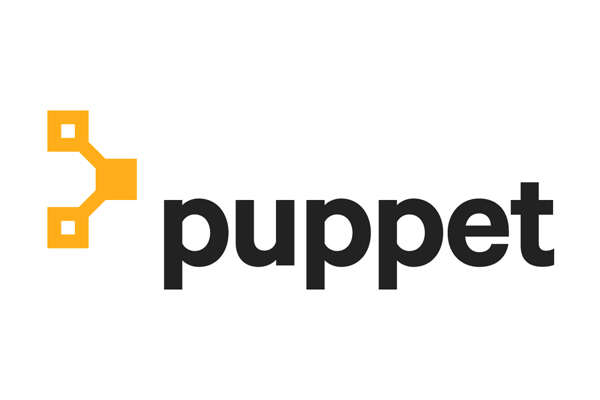 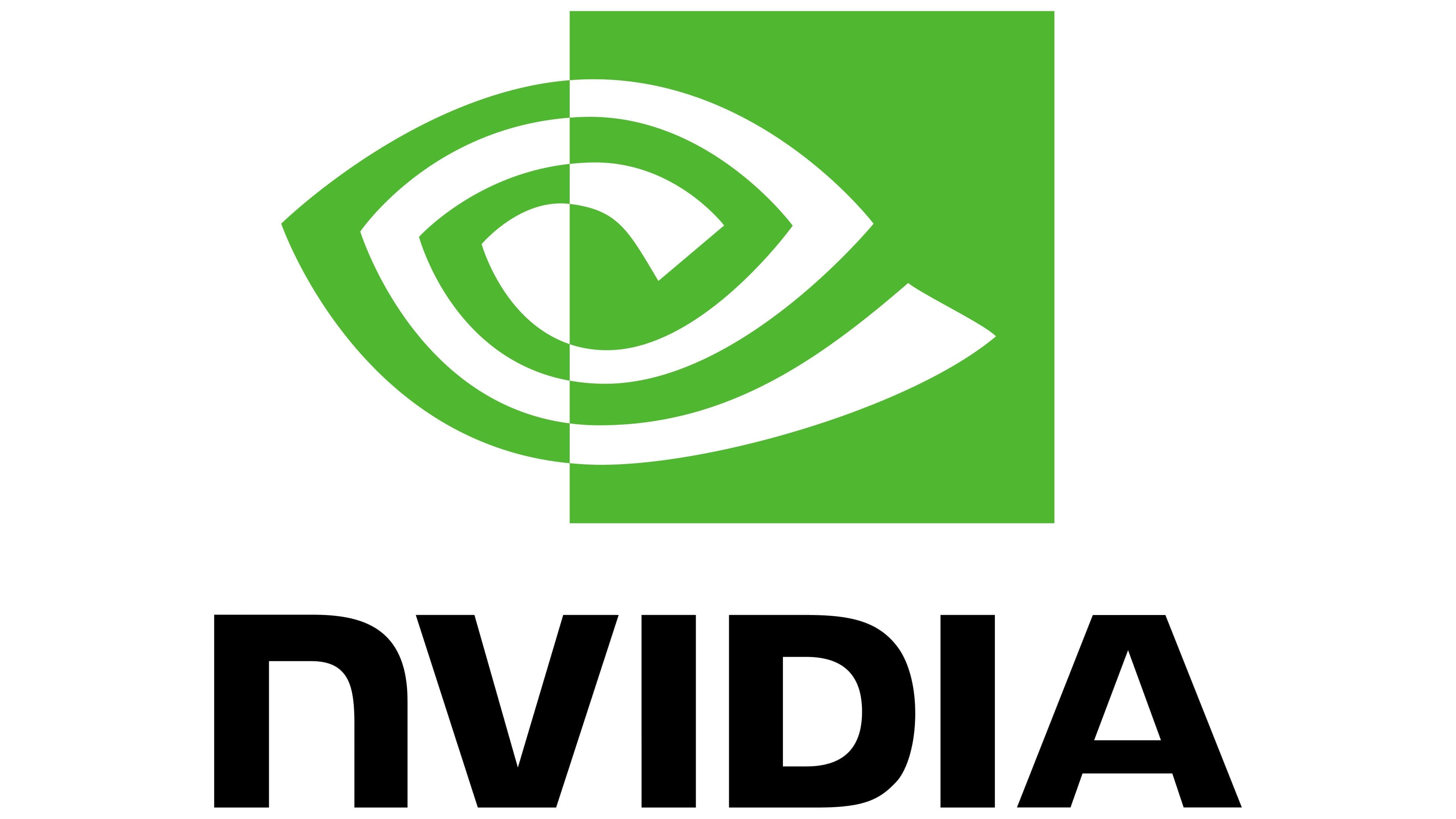 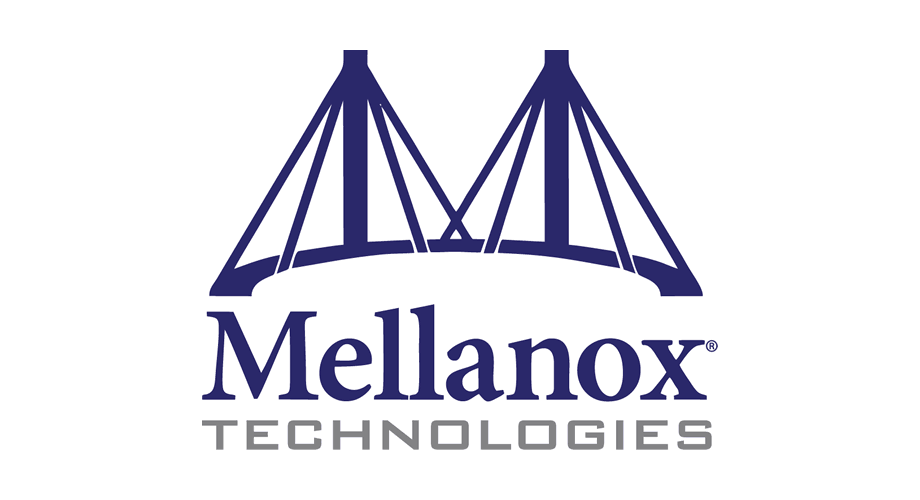 2024-05-14
PRESENTATION TITLE/FOOTER
6
Future data centres
Copenhagen - available Q4, 2019
CUB  (H01) – available Q4, 2019
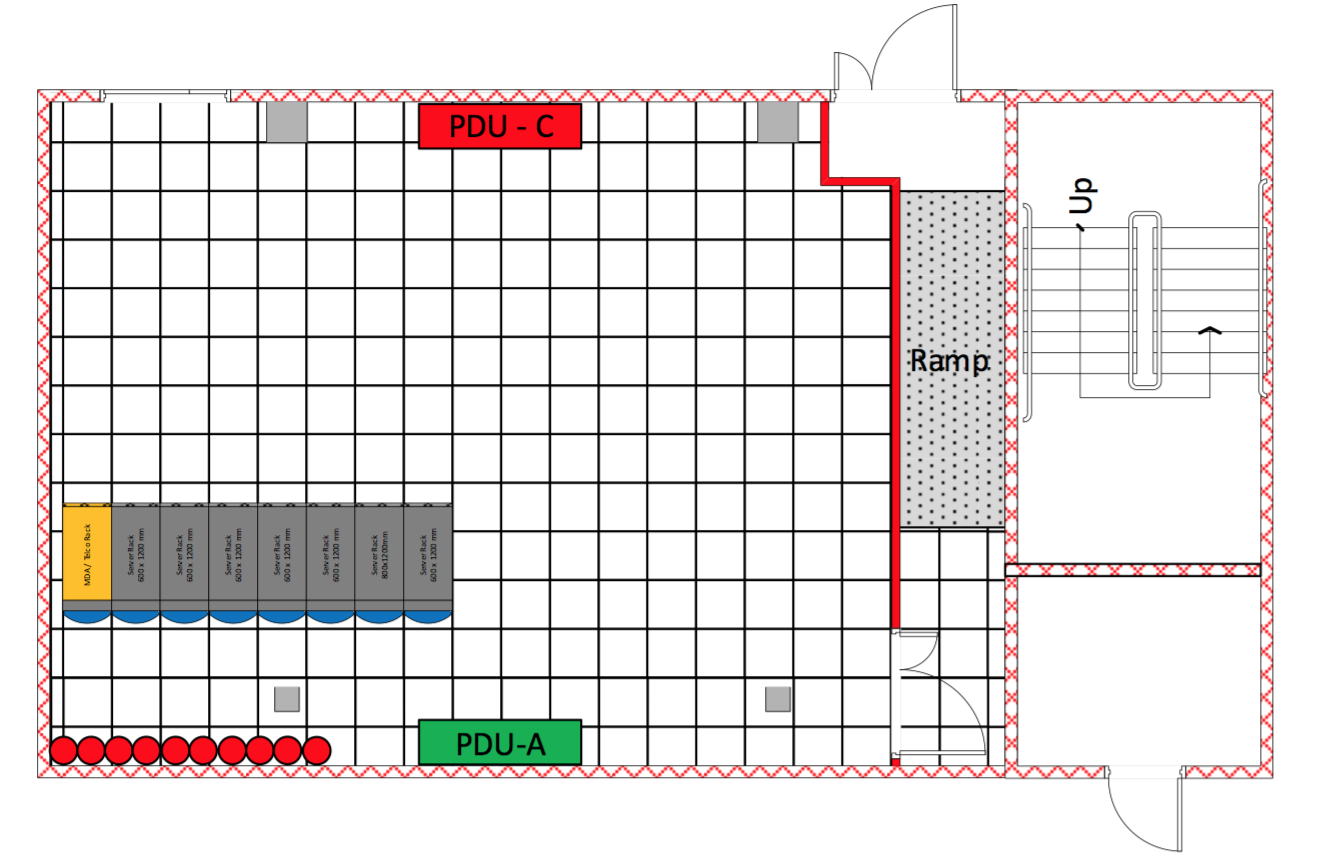 2019
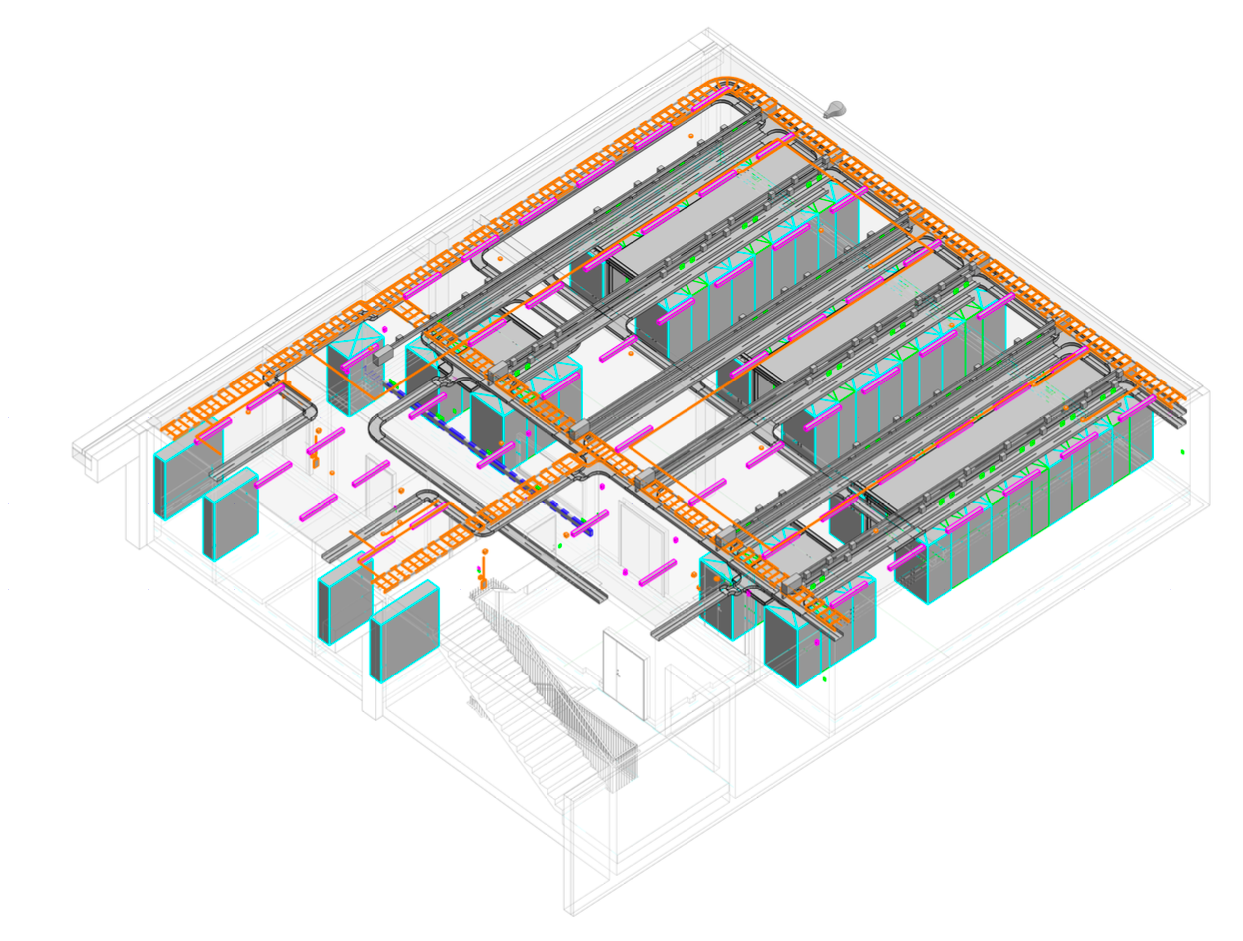 ?
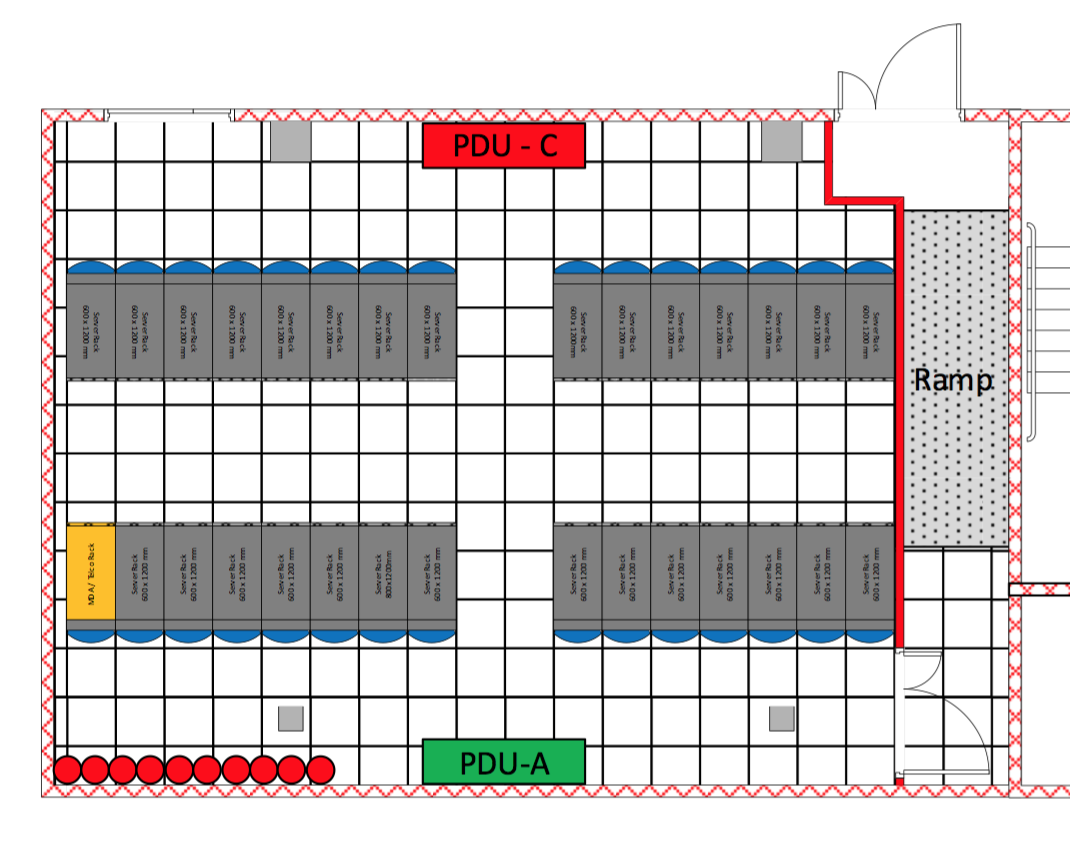 2030
7
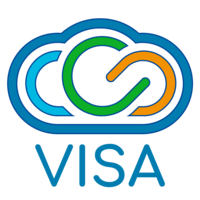 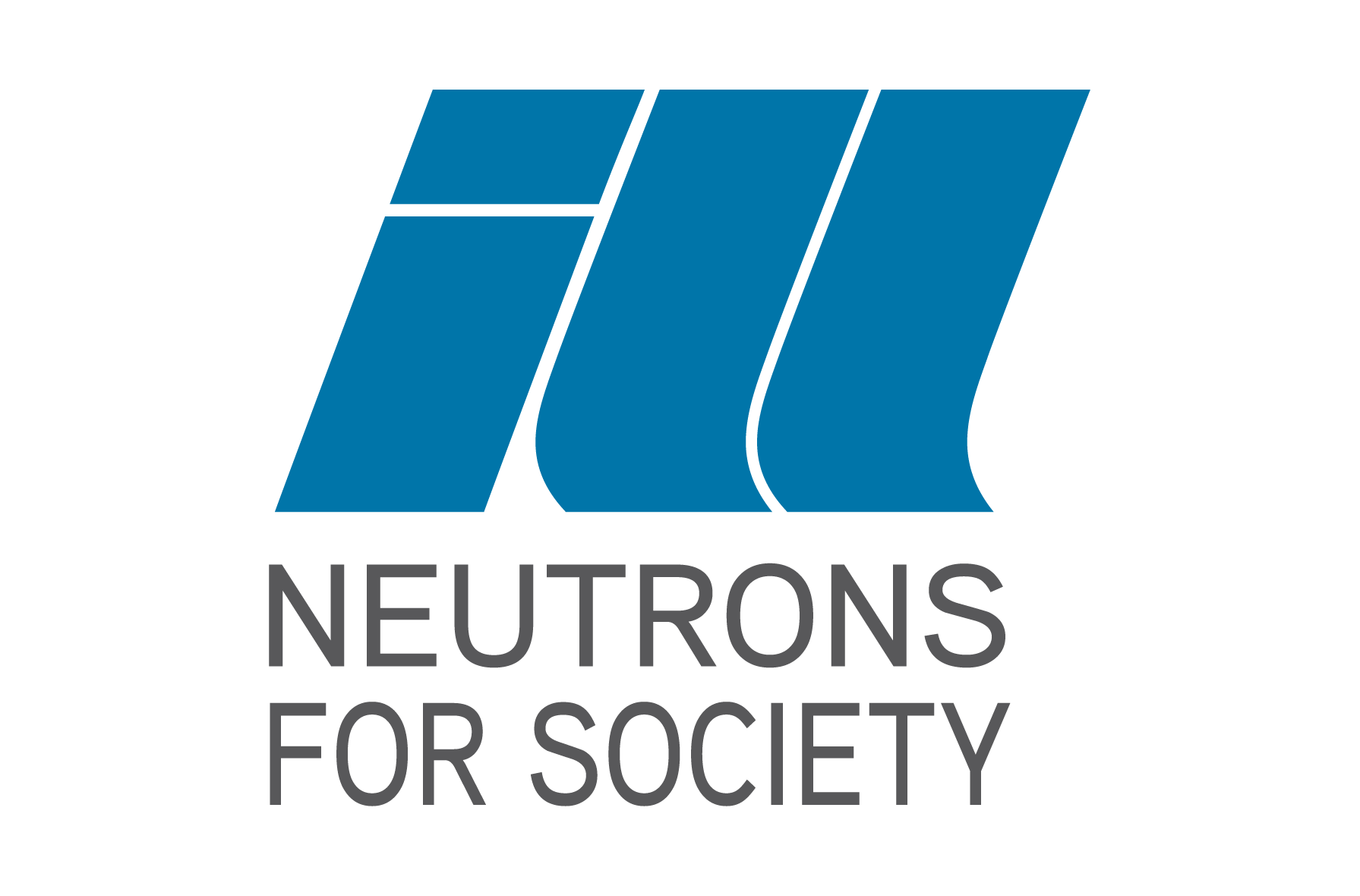 VISA
Virtual Infrastructure for Scientific Analysis
 - developed at ILL – funded by PANOSC
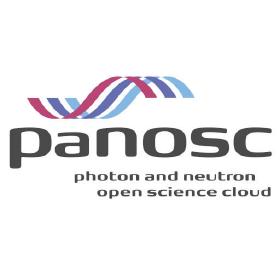 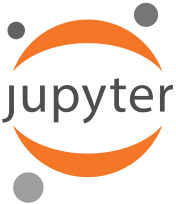 On-demand desktop and JupyterLab environment for experiment users
Available for users both before, during and after the experiment
Sessions can be shared with collaborators (and local contacts / support)
Compute resources are allocated based on experiment and instrument
https://visa.readthedocs.io/
13.05.2024
Computational infrastructure for the scientific user program at ESS
8
VISA at ESS
Integration
Persistent storage/config across sessions, instances and proposal cycles (though any given instance will have a limited lifetime, a new can just be started with the same settings)
Computing cluster integration – to enable easy computing offload from e.g. JupyterLab/DASK to the DMSC HPC cluster
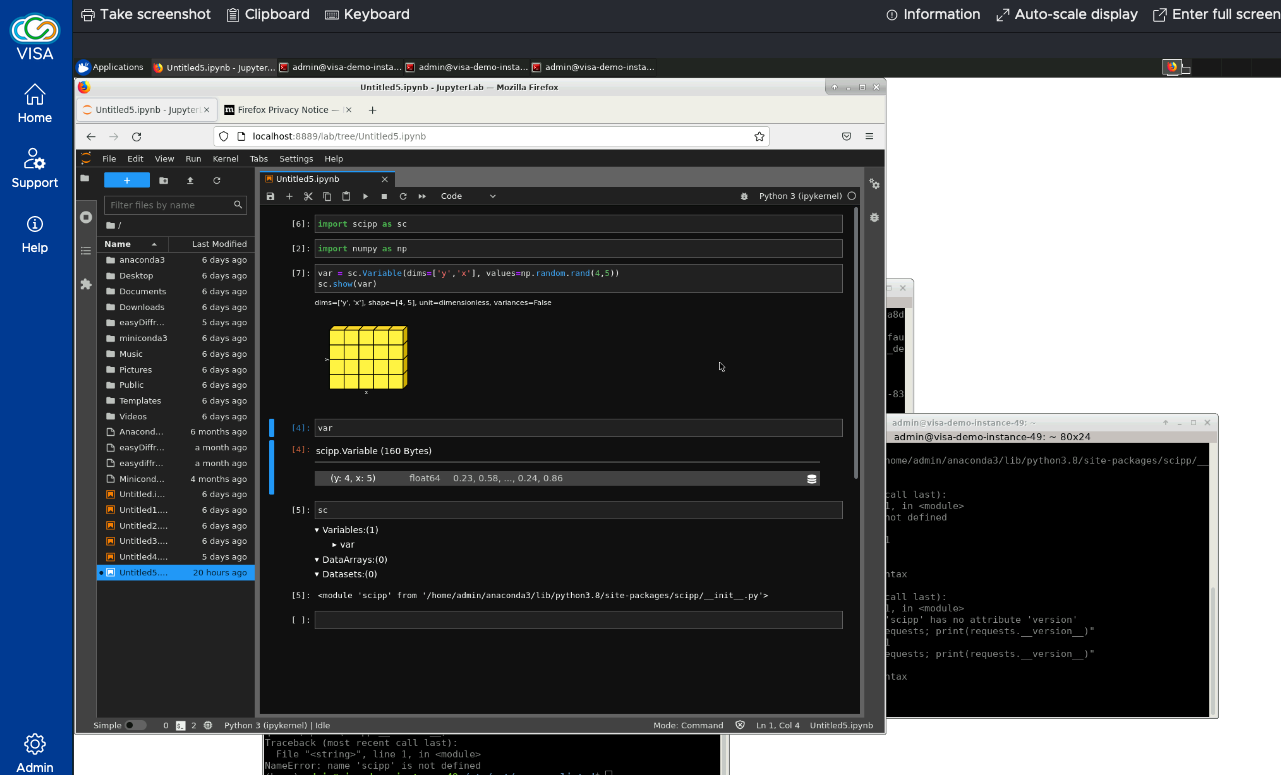 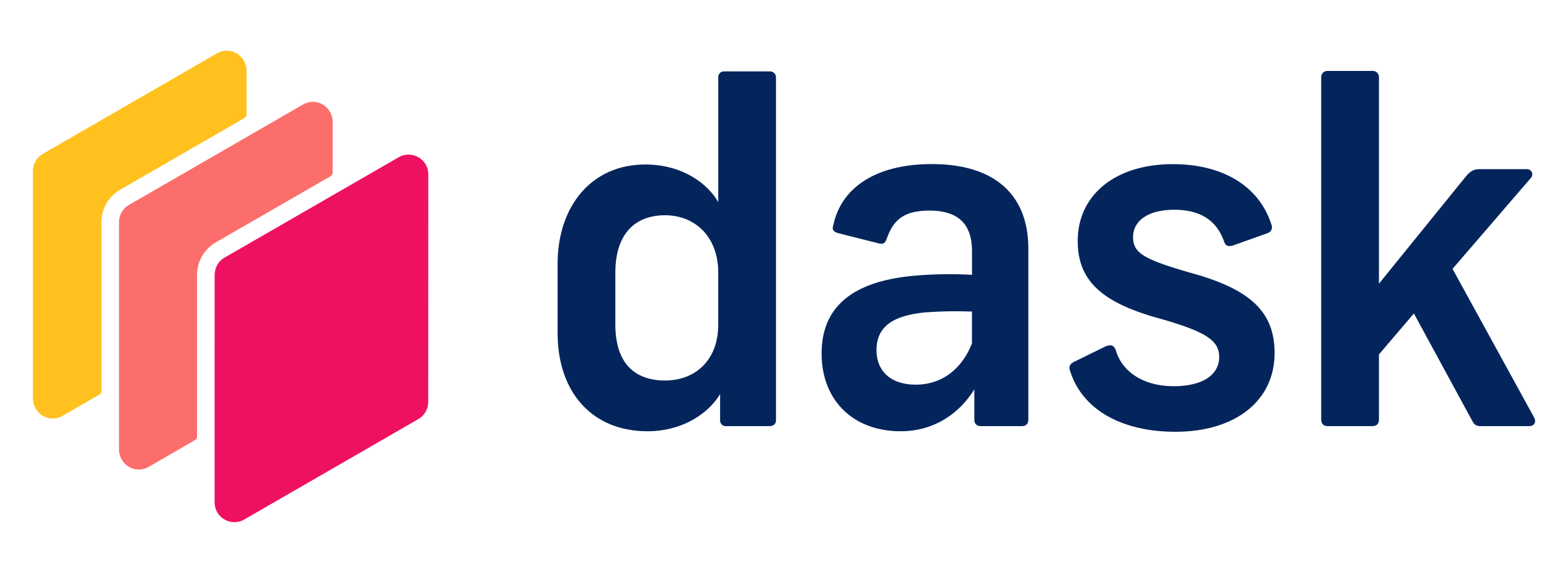 13.05.2024
Computational infrastructure for the scientific user program at ESS
9
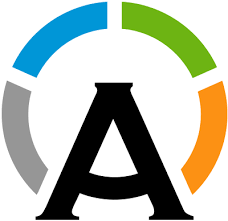 VISA at ESS
Scientific Applications
Apptainer(formerly singularity project)
 - docker-like containers without (most) of the security issues of docker.Provides a self-contained environment that can run independently of the host system and environment.
Scientific applications (apps) in VISA will be made available through apptainer containers
Containers allow for each app to have its own environment (which mitigates conflicts between different apps and versions)
Live updates to apps (incl. hot-fixes in a support-situation) without the user needing to restart their instance
13.05.2024
Computational infrastructure for the scientific user program at ESS
10
VISA at ESS
Scientific applications
Reproducibility will be ensured as old versions of apps will still be available (and working) for users – also when redoing an analysis after many years – supporting FAIR data use

Flexibility - as users can build and bring their own containers with applications, or download a container with the software used for a given proposal cycle to use on their own compute resources
Planned features:
SciCat integration
FAIR data use (third party)
Windows support
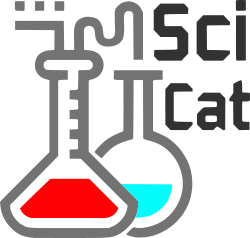 Backend:
Openstack
Authentication through Keycloak
Authorization from UserOffice
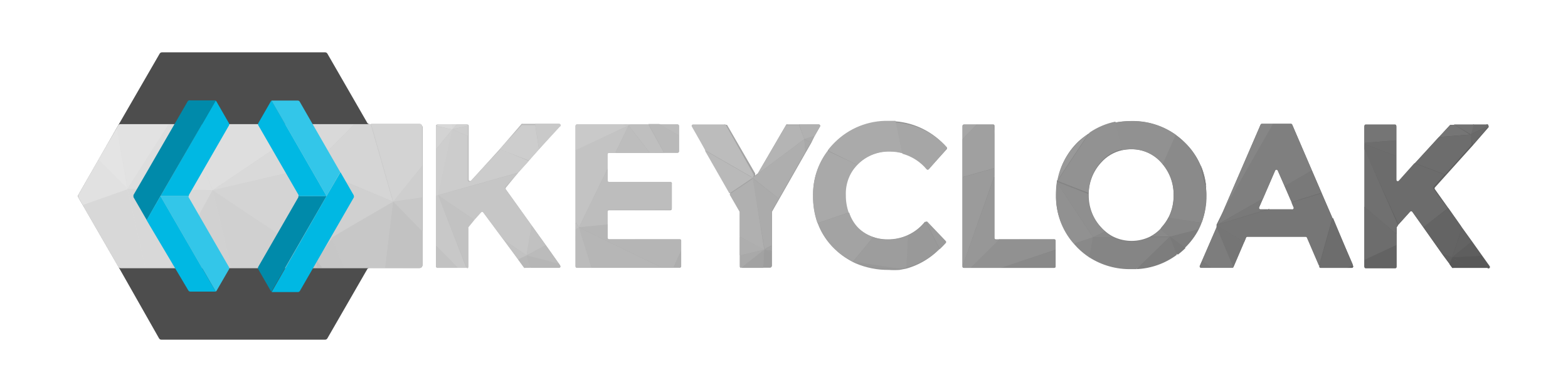 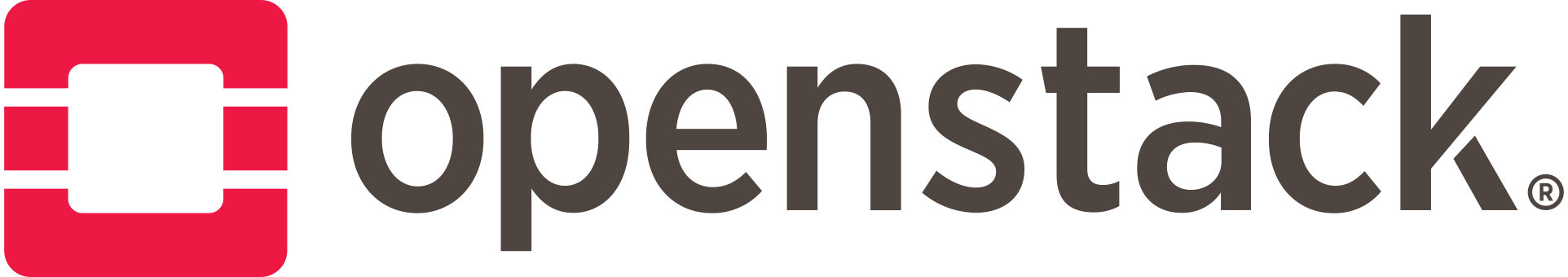 13.05.2024
Computational infrastructure for the scientific user program at ESS
11
VISA at ESS
Current features
Features
 OS Support
Ubuntu 22.04
CentOS 7 and 8
AlmaLinux 8 and 9
One Windows application using Apptainer is in place
 Shared storage can be mounted
 Integration with User Office is in progress
Integration with the HPC backend is in progress
More user friendly remote access is in progress
Software available
 McStas
 Ncrystal
Fullprof
GSAS-II
EasyDiffraction
Sasview
MAUD
NICOS
ShellX
Standard LINUX software
PowCod
Vesta
Mantid
Qaulix
Spinvert
RMCProfile
13.05.2024
Computational infrastructure for the scientific user program at ESS
12
VISA at DMSC
Prototype
VISA demo box
Vagrant deployment
OpenStack controller
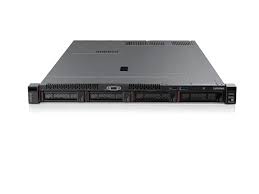 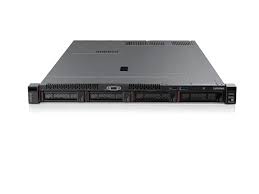 VM control
SSH SOCKS proxy
HTTPS access
Internet
SSH bastion
Remote desktop traffic
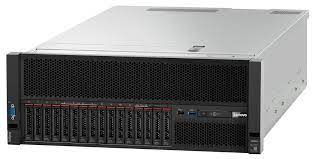 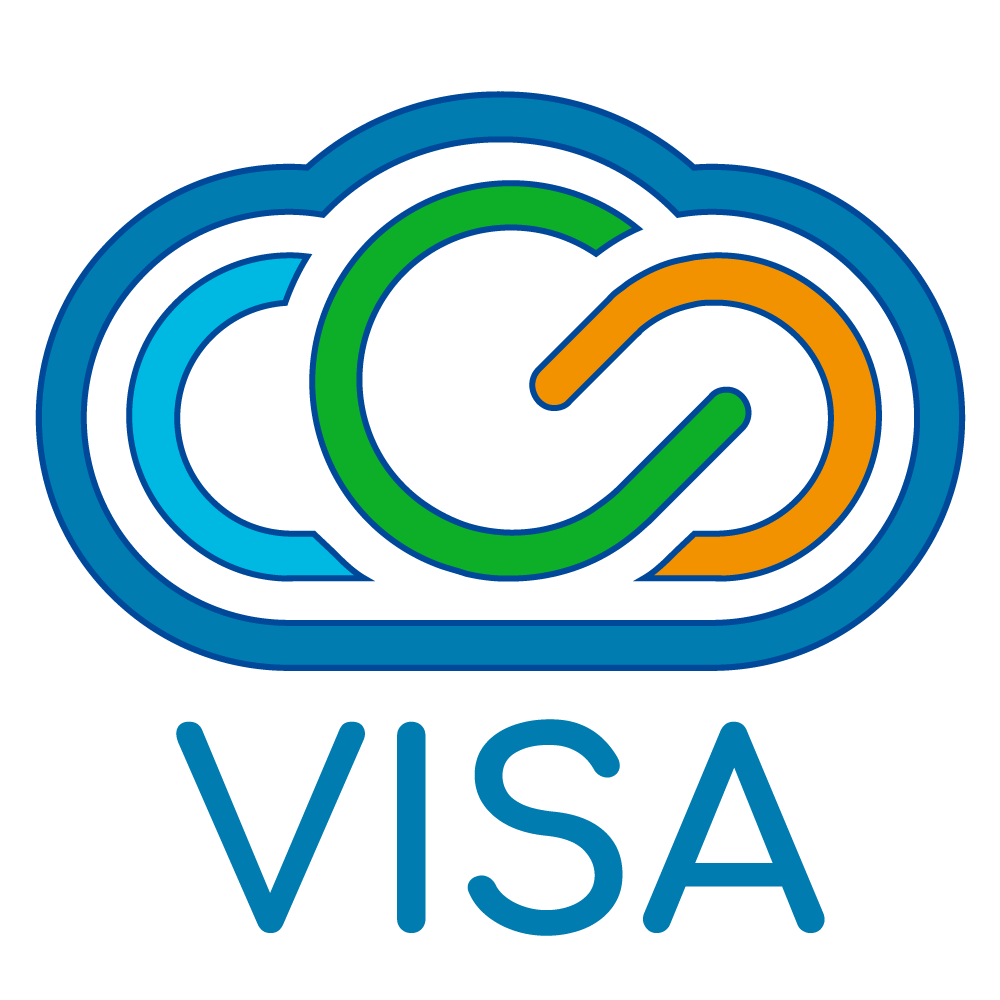 Access to data
OpenStack compute nodes
SpectrumScale storage system
2024-05-13
PRESENTATION TITLE/FOOTER
13
Virtualization capacities at DMSC
OpenStack – catering for large SMB machines
Hardware installed:
Copenhagen:   4 nodes of 96 cores and 1TB memory. Two nodes comes with 1 x Tesla M10 GPU card.		      2 nodes of 96 cores and 1TB memory including Nvidia A100 card		      4 nodes of 32 cores and 1TB memory.
ESS H01: 	   4 nodes of 96 core and 1TB memory. One node comes with 1 x Tesla M10 GPU card.                                 One node with Nvidia A100 card

Status of OpenStack:
A 3 node production setup in place in CPH and to be expanded per need. 
An interim setup in H01 for testing by other DMSC groups. Production system under installation.
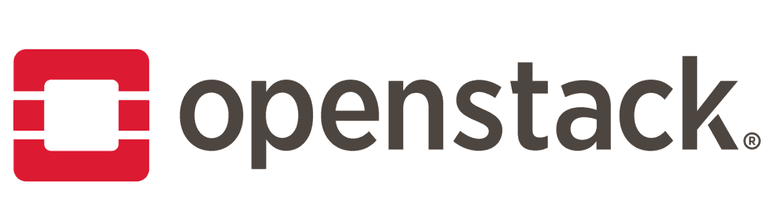 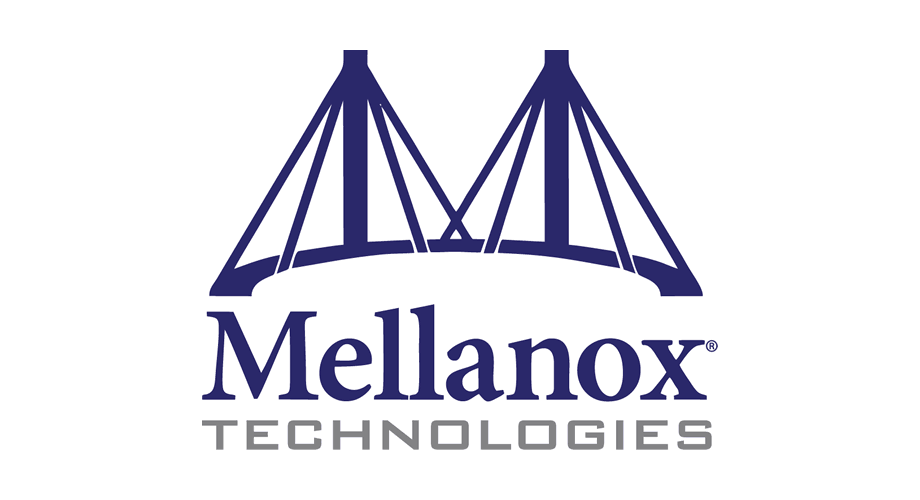 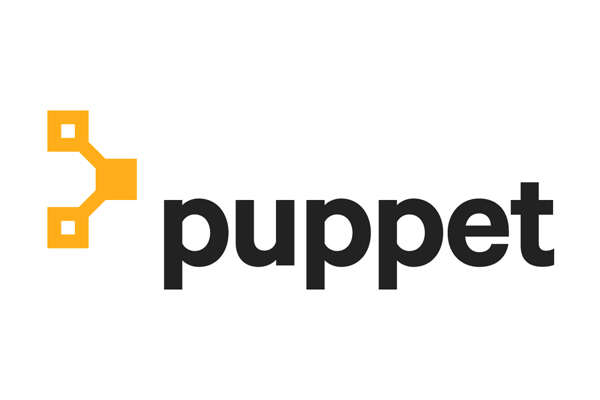 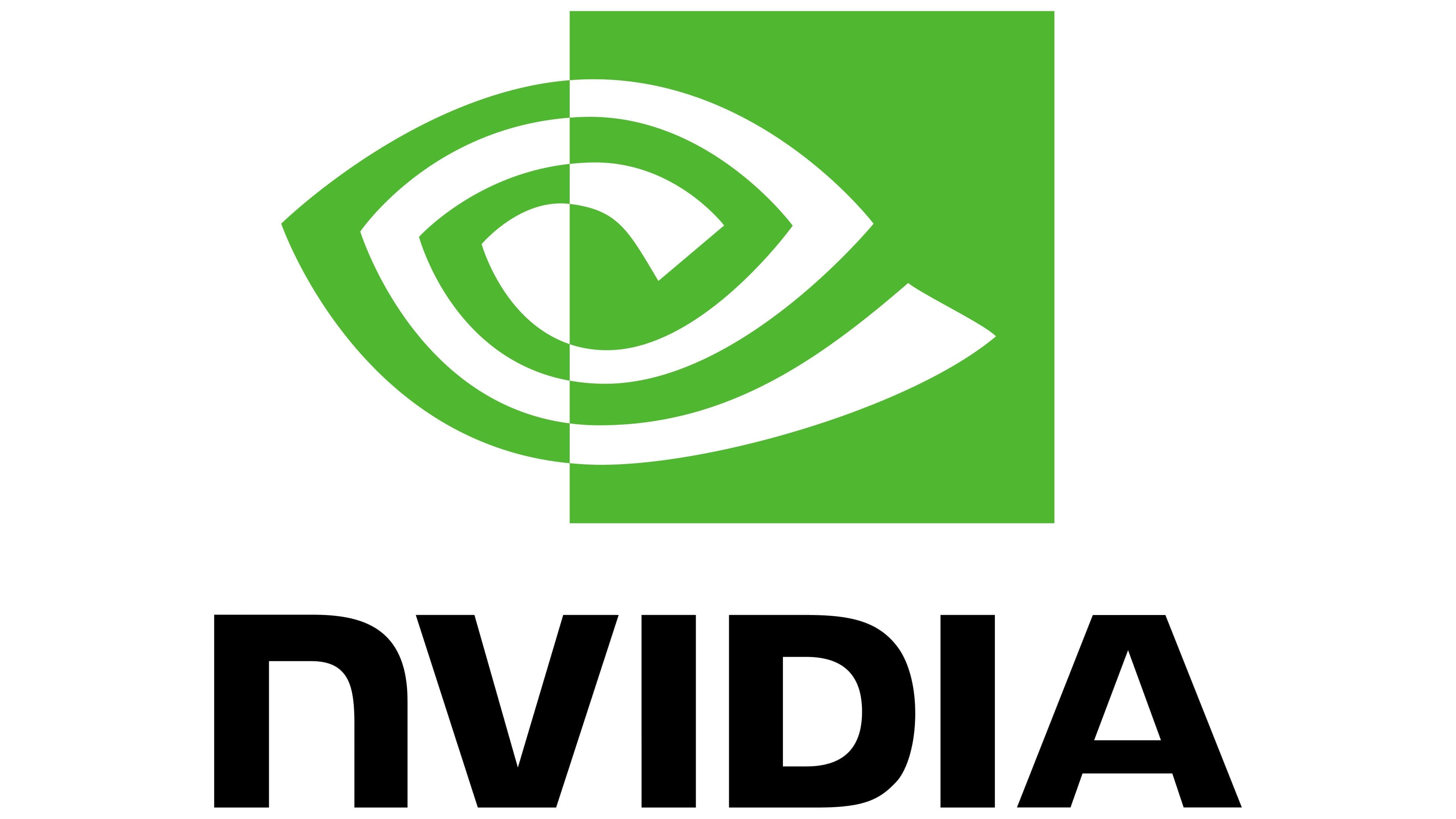 2024-05-13
PRESENTATION TITLE/FOOTER
14
VISA and HPC
How to get startet
Contact DST:
Catch one of us live
Write to support@esss.dk
2024-05-13
PRESENTATION TITLE/FOOTER
15
Finish presentation